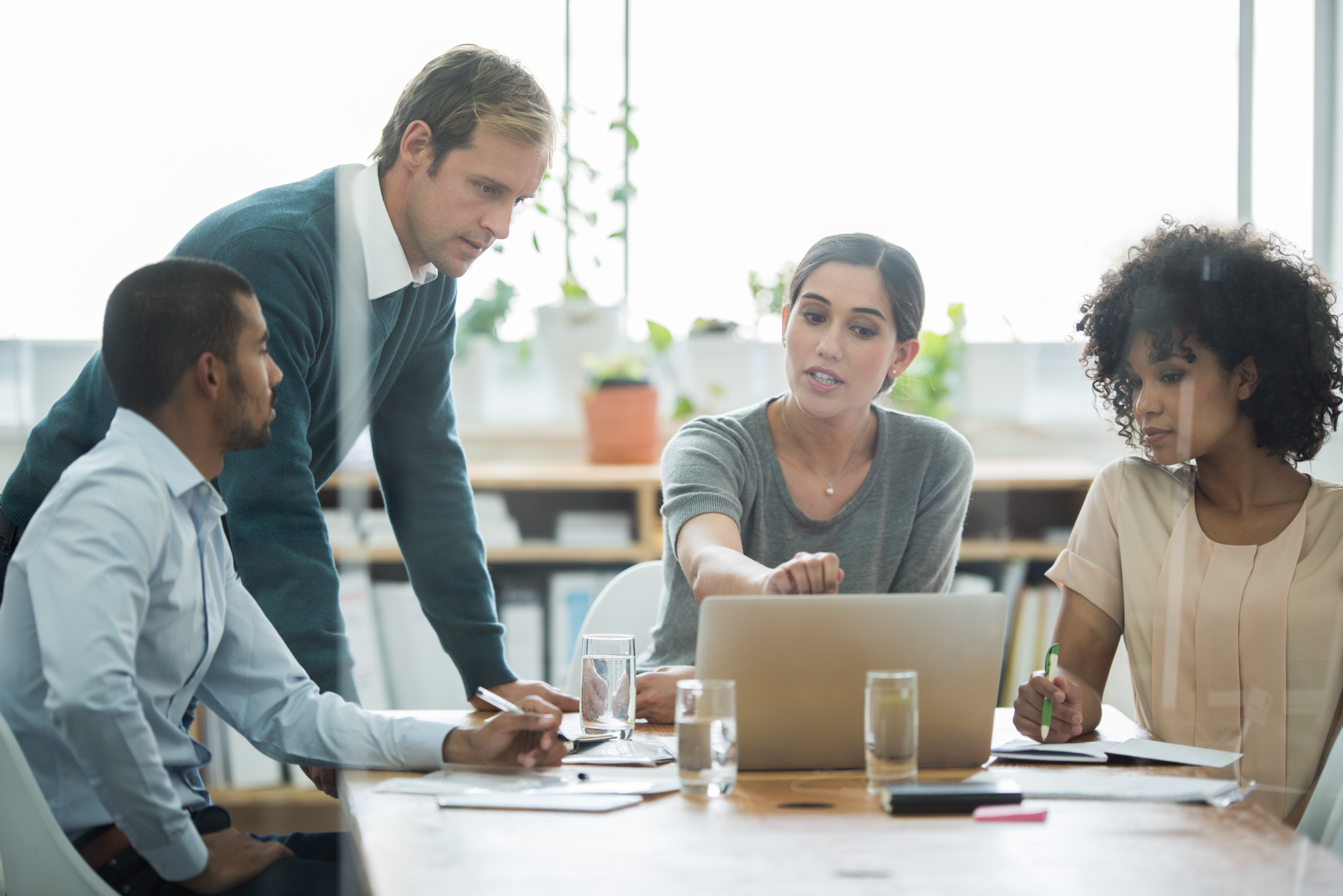 CapacitaciónSistema Específico de Valoración del Riesgo Institucional (sevRi) y proceso de autoevaluación institucional (PAI)
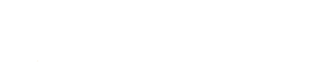 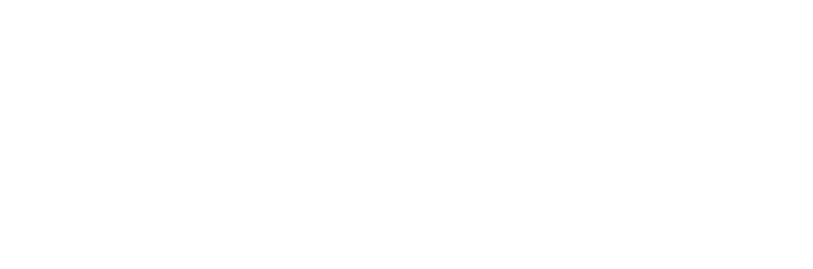 Agenda
01
Marco normativo
02
Principales conceptos en materia de Riesgos
03
Uso del Sistema Específico de Valoración de Riesgo Institucional
05
Permisos de Seguridad
04
Sistema de Autoevaluación Institucional (PAI)
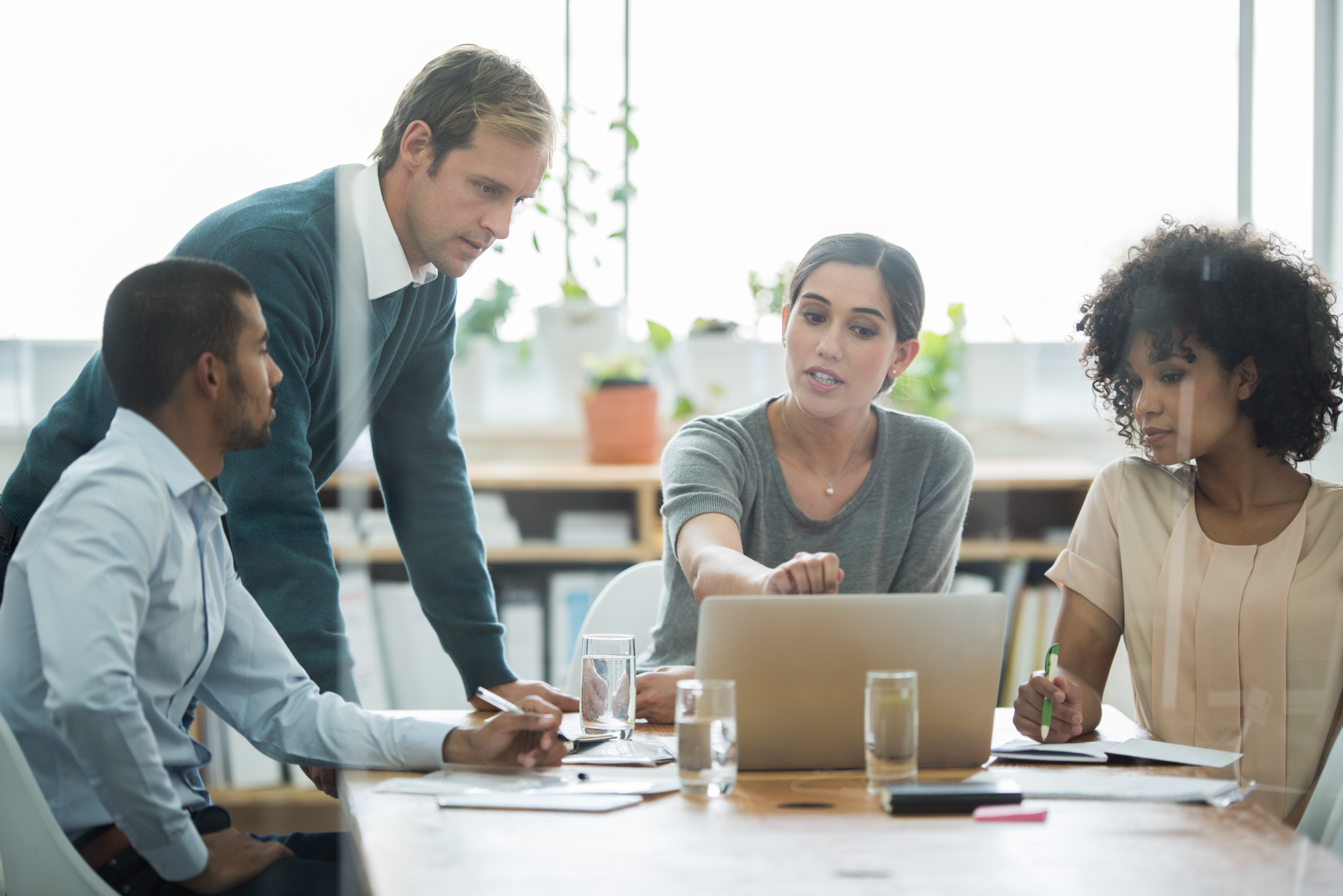 Sistema Específico de Valoración del Riesgo Institucional (sevRi)
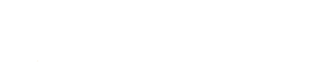 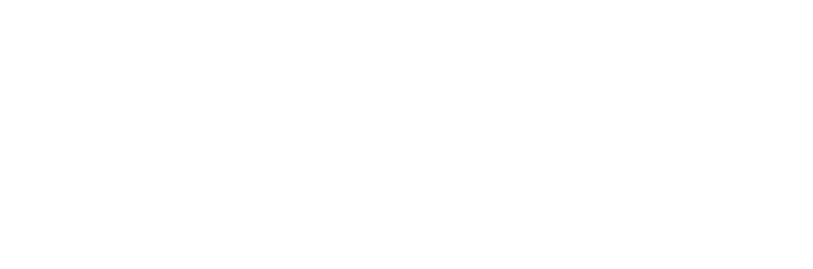 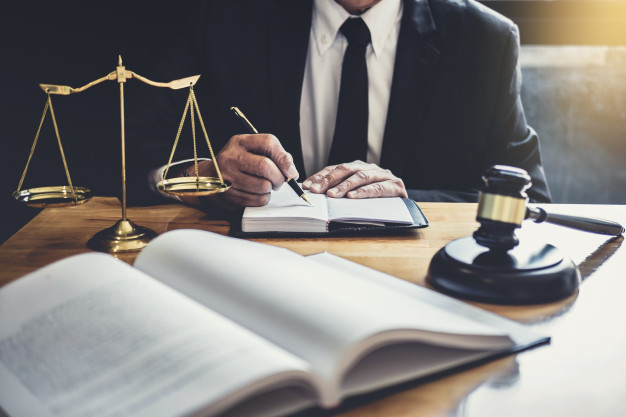 Marco normativo
Marco normativo
Ley General de Control Interno
Modelo de Gestión Estratégica Institucional
NORMAS Y DIRECTRICES
Marco normativo
01
02
03
Sistema de CI
Administración 
activa
Jerarca
Responsabilidad de conformarlo, mantenerlo y mejorarlo
Órganos que decide y ejecuta
Autoridad máxima dentro del ente de control
05
04
06
07
Ambiente 
de control
Títular 
subordinado
Actividades 
de control
Valoración de riesgos
Identificar y analizar los riesgos para alcanzar los objetivos
Funcionario o funcionaria con responsabilidad de ordenar y  tomar decisiones
Disposiciones internas que aseguran la aplicacion de la normativa de la CGR
Factores organizacionales para una actitud positiva
Marco normativo
Normas y directrices
Marco normativo
Modelo de Portafolio de Proyectos Institucionales
01
Modelo de Gestión de riesgos estratégicos
02
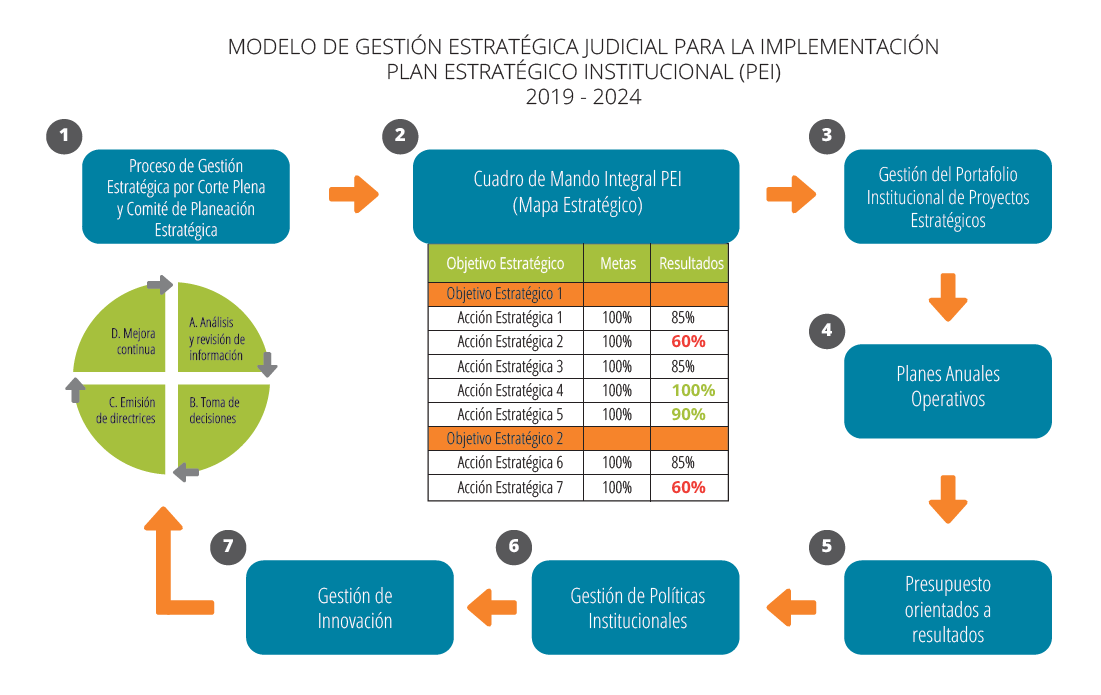 Actualizaciones
Marco normativo
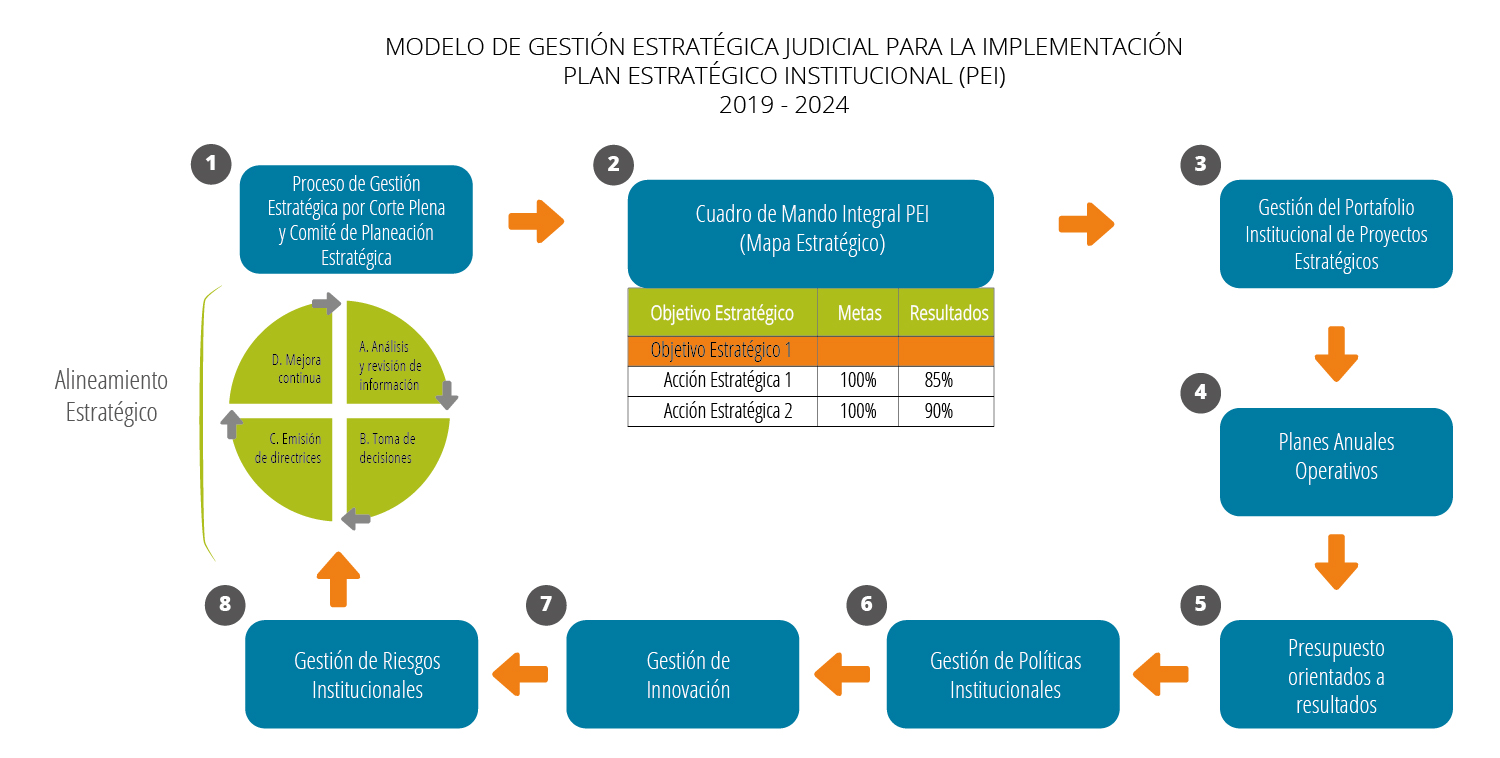 Marco normativo
Establece la incorporación del informe de cierre del proyecto, un apartado relacionada los riesgos materializados.
Definen los riesgos a los que se expone un proyecto
Definen la estrategia para abordar cada riesgo
Identifica si es un riesgo incluido en SEVRI y de no ser así se define el procedimiento para su inclusión
Incluye la tabla de riesgos Institucionales definida por OCI
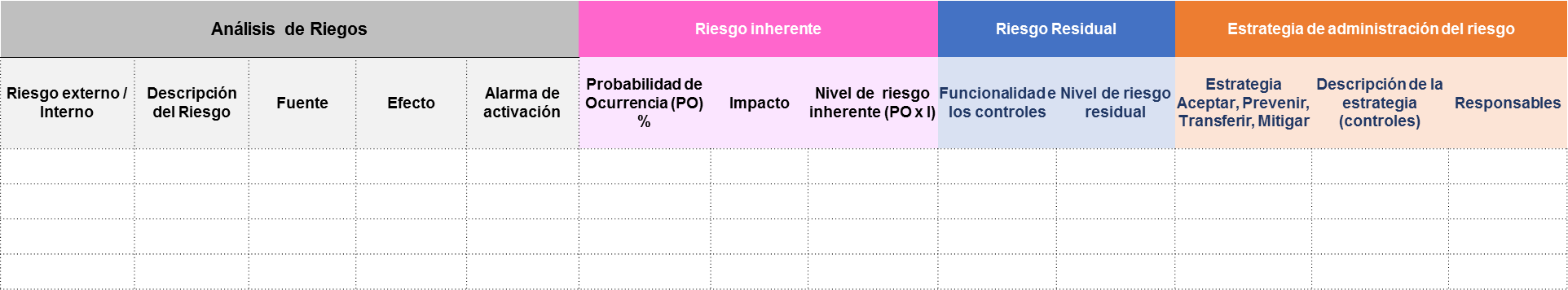 Ejemplo de la “Matriz de gestión de riesgos de proyectos estratégicos. “
Marco normativo
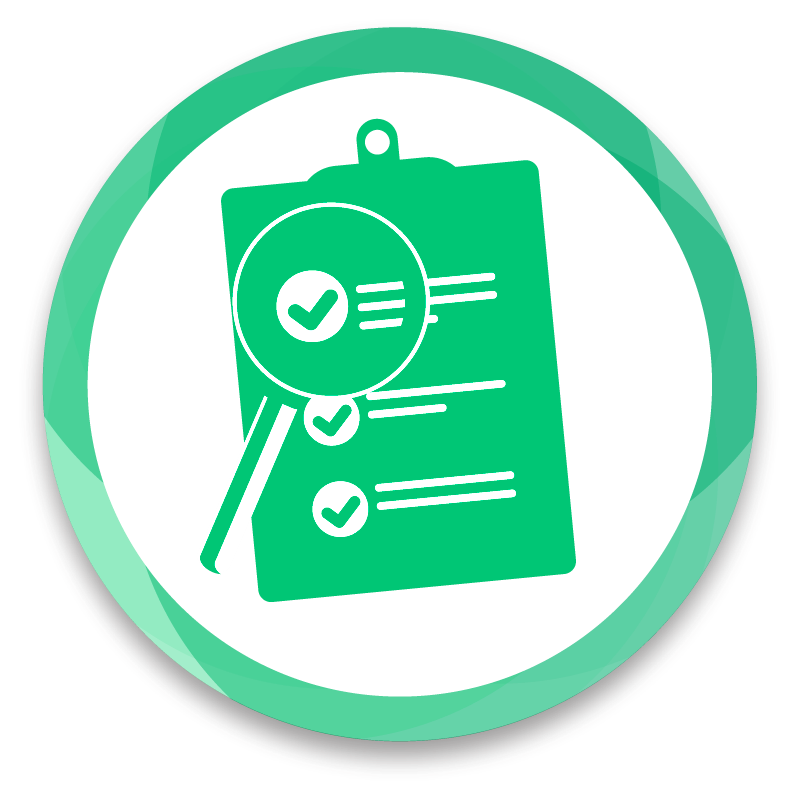 Gestionar los riesgos estratégicos de la institución con base en la metodología SEVRI con la finalidad de cumplir con la Misión y Visión del Poder Judicial, así como el logro de los objetivos y metas estratégicos definidos en el Plan Estratégico Institucional.
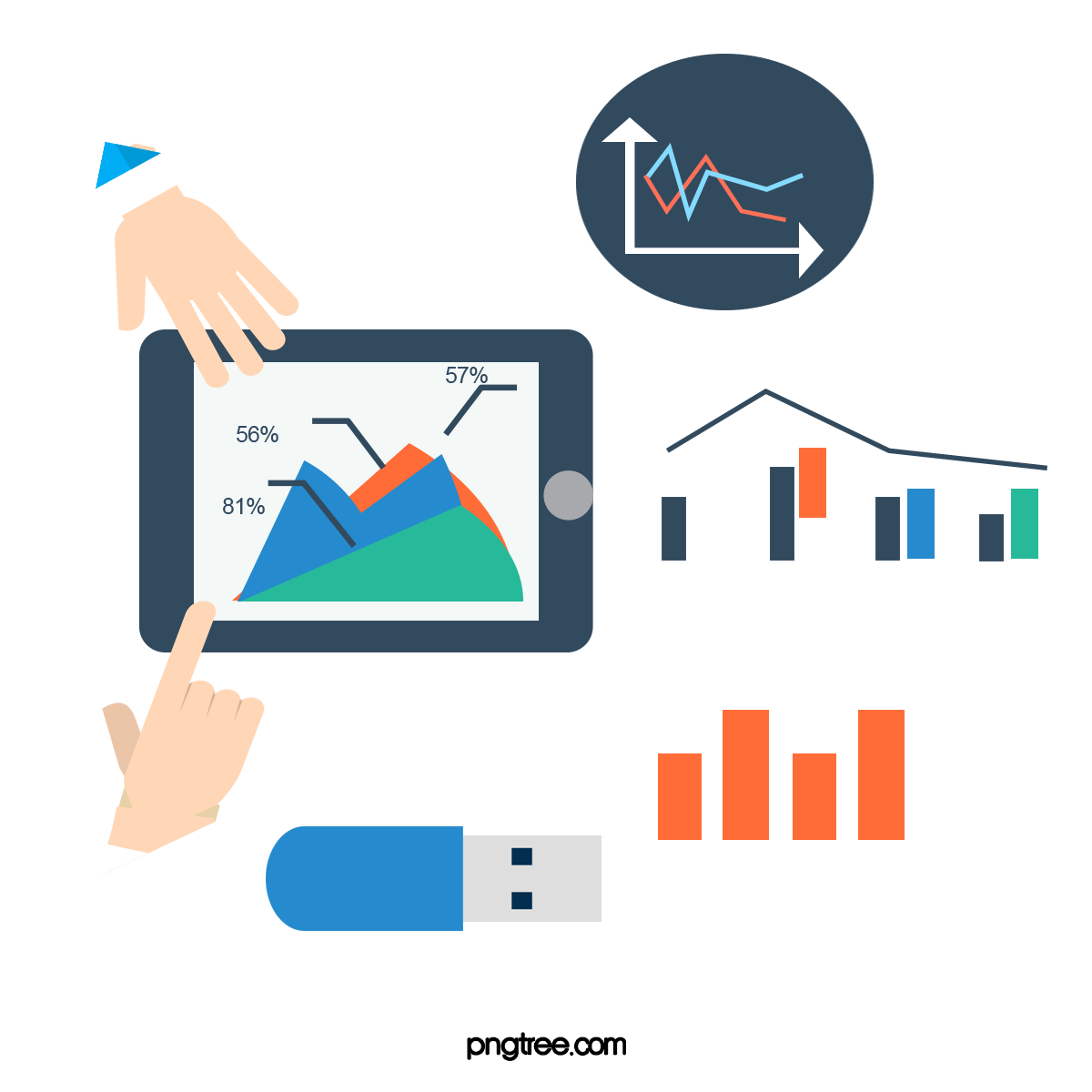 Modelo de Gestión Estratégica Judicial para la implementación del Plan Estratégico Institucional (PEI) 2019-2024
05
Objetivos estrategicos
22
Acciones estratégicas
Metas estratégicas
230
Planes Anuales Operativos
objetivos operativos 
ligados a la estrategia
SE GESTIONAN
Metodología de SEVRI
La formulación de los riesgos se realiza en la misma oficina, en la cual se formula el PAO.
[Speaker Notes: Aclarar que hay objetivos operativos no vinculados al PEI que al igual se debe hacer SEVRI
Si la oficina no tienen pao igual debe realizar su PAO en los procesos]
Principales conceptos en materia de riesgos
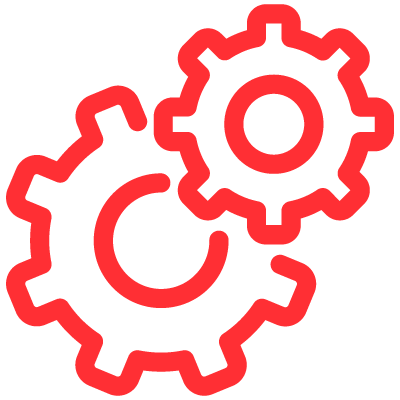 Sistema específico de valoración del riesgo (sevri)
¿Qué son?
¿Qué es la valoración?
Es identificar y analizar los eventos que afectan el logro de los objetivos y las metas institucionales y su posible efecto, para posteriormente decidir las acciones que se tomaran para minimizar su impacto.
Probabilidad de que ocurran eventos que tendrían consecuencias sobre el cumplimiento de los objetivos fijados.
RIESGOS
¿Cómo se monitorean?
¿Quiénes participan?
Sistema Específico de Valoración del Riesgo Institucional por  objetivos, áreas, sectores, actividades o tarea (...)a fin de analizar y administrar el nivel de dicho riesgo.
Jefatura del despacho u oficina judicial con todo el equipo de trabajo.
Fuente: Ley General de Control Interno
[Speaker Notes: 2.4.1 oficio 1183]
Sistema específico de valoración del riesgo (sevri)
Documentación
Comunicación
Revisión
Fases para la gestión de los riesgos
Son acciones que deben efectuarse en cada una de las fases de manera constante.
[Speaker Notes: Revisar, documentar  y Comunicar son transversales, cambiar Seguimiento y documentación que es transversal]
Sistema específico de valoración del riesgo (sevri)
Determinar los riegos que podrían afectar el logro eficiente y oportuno de los objetivos institucionales, oficinas y despachos judiciales.
Definir
Fases para la gestión de  riesgos
Considere que: 

Se puede realizar la valoración de un riesgo a un objetivo, meta, actividad, área, proceso o monitorear el entorno interno/externo
Sistema específico de valoración del riesgo (sevri)
Cualquier situación que puede provocar que el riesgo se haga realidad. 
Las fuentes deben ser administradas para estar bajo control.
Fases para la gestión de riesgos
Tipos de fuentes 
de riesgos
Definición de cada fuente de riesgo se consulta a través del siguiente link:  
https://controlinterno.poder-judicial.go.cr/index.php/sevri-informes
[Speaker Notes: Riesgos externos: Son los eventos relevantes que se producen en el entorno de la organización y que, aun cuando el sistema de control interno no pueda actuar sobre ellos, en vista de que pueden impactar negativamente la organización, es necesario estar alerta ante su comportamiento, concentrando los esfuerzos en predefinir las acciones a ejecutar cuando uno de estos riesgos se hace realidad; con el propósito de mitigar el impacto de sus consecuencias negativas. (Oficina de Control Interno).  
 
Riesgos internos: Son los eventos relevantes que se producen dentro de la organización y que pueden ser apropiadamente gestionados si se cuenta con un robusto sistema de control interno. En este caso las respuestas al riesgo deben estar enfocadas principalmente a las labores de prevención, es decir, a evitar que el riesgo se produzca. En el caso de que, aún con las medidas de control correctas y suficientes el riesgo se haga realidad, deben estar definidas las acciones para minimizar el daño que produzca. (Oficina de Control Interno).]
Sistema específico de valoración del riesgo (sevri)
Cualquier situación que puede provocar que el riesgo se haga realidad. 
Las fuentes deben ser administradas para estar bajo control.
Fases para la gestión de riesgos
Cambios en el entorno
Disponibilidad de recursos 
Factor humano
Infraestructura
Personas usuarias
Organización del trabajo
Ubicación geográfica del despacho u oficina
Seguridad 
Ética
Tecnología de la información 
Desastres naturales
Clasificación de fuentes de riesgo
Un riesgo puede ser clasificado en más de una categoría
Definición de cada fuente de riesgo se consulta a través del siguiente link:  
https://controlinterno.poder-judicial.go.cr/index.php/sevri-informes
[Speaker Notes: Corroborar la clasificación con lo que esta en el sistema]
Sistema específico de valoración del riesgo (sevri)
Son las consecuencias o daños ocasionados por un riesgo hecho realidad. 
Los efectos solo pueden ser mitigados a fin de minimizar sus consecuencias negativas. 
Responde a la interrogante: ¿Cuáles podrían ser los posibles daños?
Fases para la gestión de riesgos
Despacho u oficina
Las personas usuarias
El Poder Judicial
Clasificación de los efectos
Nota: 
Los efectos no se repiten en la clasificación, si eso sucede el efecto se consigna donde su impacto es más sensible
Sistema específico de valoración del riesgo (sevri)
Son señales que alertan cuando un riesgo está a apunto de ocurrir o ya se ha hecho realidad
¿Qué señales nos podrían advertir de la ocurrencia del riesgo?
Fases para la gestión de riesgos
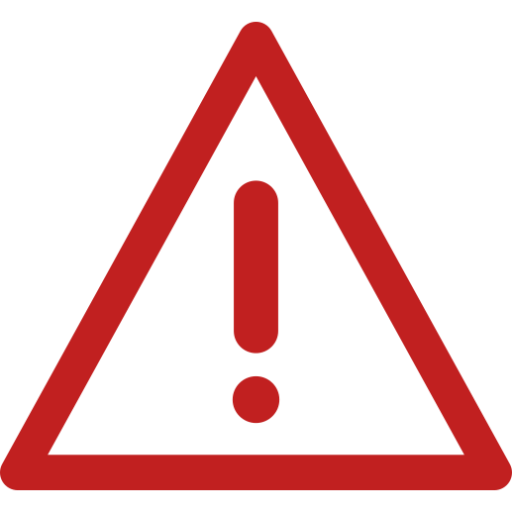 Por cada Riesgo
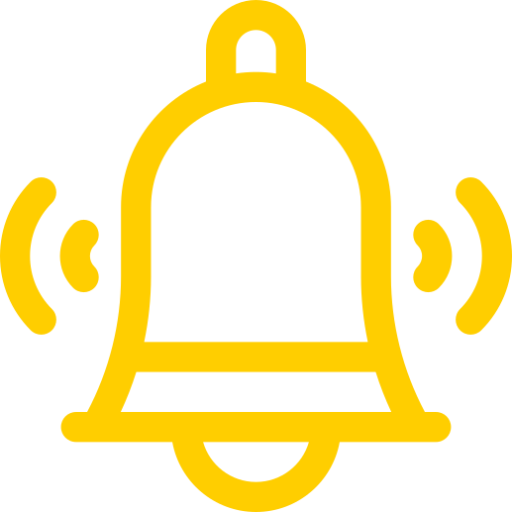 Alarma
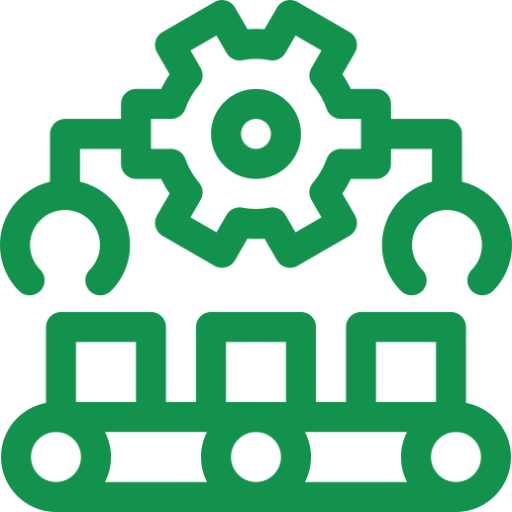 “N” acciones
De rápida ejecución
[Speaker Notes: Las alarmas conducen a acciones de rápido de ejecución]
Sistema específico de valoración del riesgo (sevri)
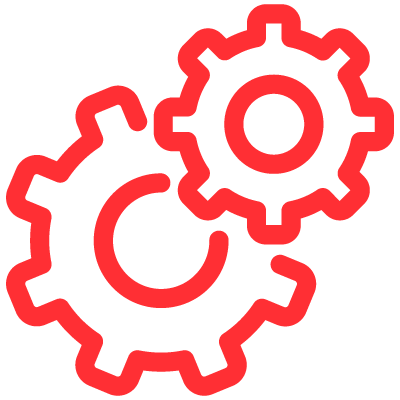 Determinar los riegos que podrían afectar el logro eficiente y oportuno de los objetivos institucionales, oficinas y despachos judiciales.
Preguntas claves
Fases para la gestión de  riesgos
https://es.educaplay.com/recursos-educativos/6837343-conceptos_riesgos.html
[Speaker Notes: Poner ejemplos Ejemplo de casos terminados  identificando qué es un riesgo, fuente, efecto y alarmas]
Sistema específico de valoración del riesgo (sevri)
Determinar el nivel de riesgo, de los riesgos identificados
Nivel de riesgo
Probabilidad de ocurrencia (PO)
Impacto (I)
Define la probabilidad de que ocurra el riesgo y el impacto que tendrá en el objetivo.
Es la medida del daño o perjuicio que ocasionaría un riego en caso de que se haga realidad
Es la estimación de la  posibilidad de que este se haga realidad, es decir, que se convierta en un problema
Fases para la gestión de riesgos
Indica que tan importante es el riesgo
Muy alto (5)
Alto (4)
Moderado (3) 
Bajo (2) 
Muy bajo (1)
Muy probable (90%)
Bastante probable (70%)
Probable (50%)
Poco probable (30%)
Improbable (10%)
Nivel de riesgo inherente (POxI)
Sistema específico de valoración del riesgo (sevri)
Contar con una matriz de evaluación de riesgos priorizados, de acuerdo con los intereses y posibilidades del despacho.
Por cada riesgo, se debe valorar:
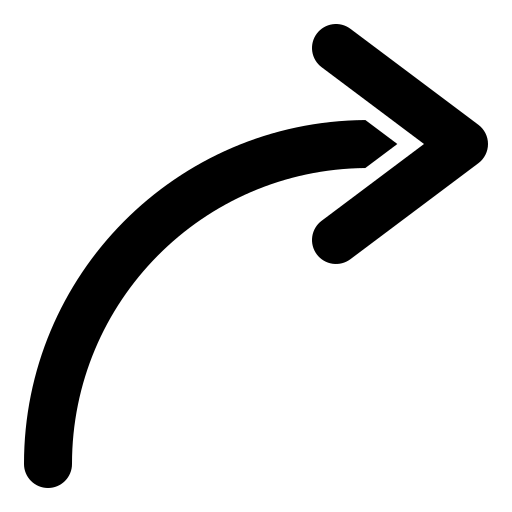 Fases para la gestión de  riesgos
Los controles que la oficina aplica para  administrar cada riesgo
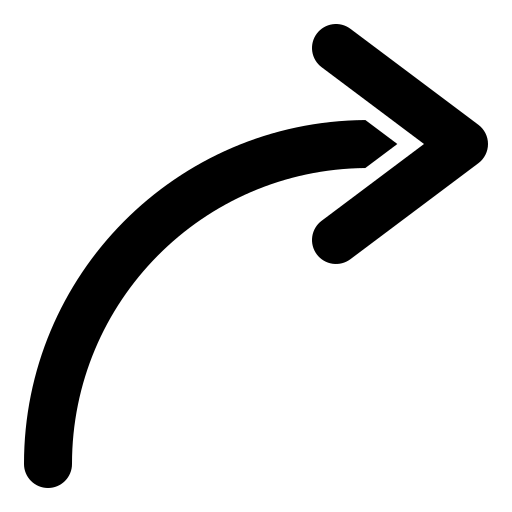 Calificar que tan efectivo es o no el control.
Funciona (1) 
Funciona parcialmente  (2)
No funciona o no existe (3)
Considere que en caso de no existir controles se consigna “No hay” o “No existe” y la calificación es un 3
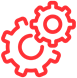 Sistema específico de valoración del riesgo (sevri)
Contar con una matriz de evaluación de riesgos priorizados, de acuerdo con los intereses y posibilidades del despacho.
3.2 Por cada riesgo, se calcula:
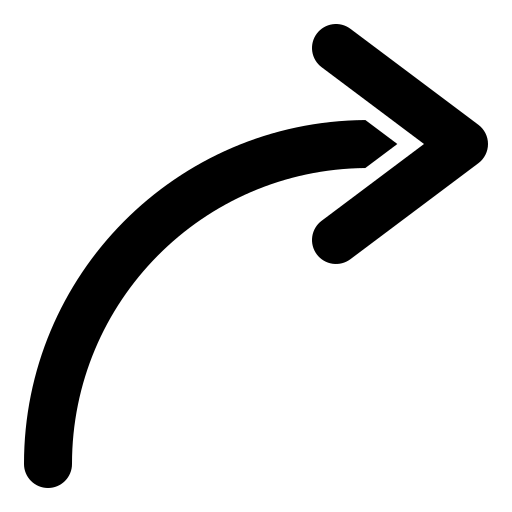 Fases para la gestión de  riesgos
Riesgo residual
Es el riesgo que persiste luego de la aplicación del control existente
Se calcula: Nivel de riesgo inherente x Funcionalidad de los controles existentes
Bajo
Medio
Alto
700 a 1350
350 a 699
10  a 349
[Speaker Notes: Don Hermes Revisará los parámetros de riesgo residual. 
Antes de la priorización incluir los controles]
Sistema específico de valoración del riesgo (sevri)
Contar con una matriz de evaluación de riesgos priorizados, de acuerdo con los intereses y posibilidades del despacho.
. 

Algunos criterios para la priorización son:  
 
Nivel de riesgo residual.
Posibilidades institucionales para afectar el riesgo.
Importancia de la política, proyecto, función, objetivo o actividad.
La eficacia o eficiencia de las medidas actuales existentes para la administración del riesgo.
El nivel de tolerancia al riesgo de la institución (nivel de aceptabilidad del riesgo).
Priorización y justificación
Fases para la gestión de  riesgos
Son los que se consideran de manera inmediata
1
Son los que se consideran una vez atendidos los 1
Priorización
2
Son los que se consideran si los recursos lo permiten
3
[Speaker Notes: Don Hermes Revisará los parámetros de riesgo residual. 
Antes de la priorización incluir los controles]
Sistema específico de valoración del riesgo (sevri)
Fases para la gestión  riesgos
Fuentes de riesgo: Aceptar- Prevenir – Transferir
Controles con funcionalidad 2 y 3: Prevenir – Transferir
Efectos de los riesgos: Mitigar- Aceptar
[Speaker Notes: Nivel de riesgo aceptable:  Se refiere al nivel de riesgo que la institución está dispuesta y en capacidad de aceptar para cumplir con sus objetivos, sin incurrir en costos ni efectos adversos excesivos y sin que esto sea incompatible con las expectativas de los sujetos interesados. La metodología SEVRI-PJ define las condiciones en que un riesgo es aceptable: 
 
La probabilidad y/o consecuencia del riesgo es tan baja que no es necesaria una medida de administración.
 
El riesgo es tal que no existe una medida para administrarlo.
 
Los costos de administración son tan altos en comparación con los beneficios, que su aceptación es la única opción.]
Sistema específico de valoración del riesgo (sevri)
Fases para la gestión  riesgos
Definen las tareas, la fecha de inicio, la fecha de fin y los responsables.
[Speaker Notes: Estrategia: Acción de respuesta para administrar el riesgo. 
Tareas: desglose del trabajo por hacer para llevar a cabo y cumplir con cada estrategia. 
Comienzo: Fecha de inicio de la actividad o tarea. 
Fin: Fecha de finalización de la actividad o tarea. (Este campo puede estar vacío, si la actividad es permanente).
Responsable: persona encargada de realizar la actividad o tarea. 
Supervisión: responsable de comprobar el avance del trabajo. (Este campo puede estar vacío, si la persona que supervisa está dentro de “responsable”).]
Sistema específico de valoración del riesgo (sevRi)
Definir la estrategia para administrar los riesgos, según el grado de prioridad asignado, con el fin de minimizar la ocurrencia de efectos adversos para el cumplimiento de los objetivos.
Estrategias
Cuando…
Aceptar
Fases para el análisis de riesgos
No es posible afectar la fuente de riesgo
Las consecuencias no son relevantes
Fuente bien controlada.
Supervisión constante
Conlleva…
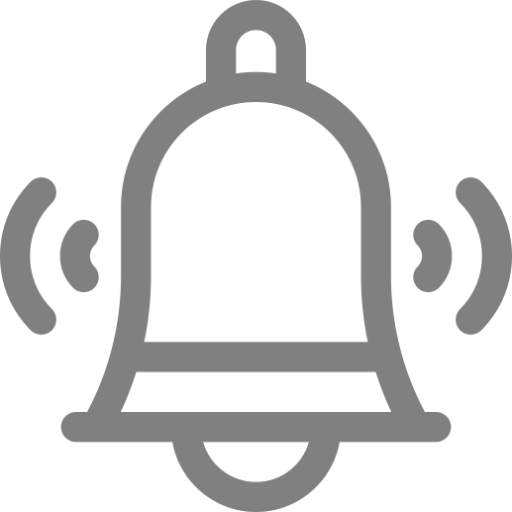 Atento a las alarmas
Incluir en matriz de evaluación, para documentación y seguimiento
Sistema específico de valoración del riesgo (sevRi)
Definir la estrategia para administrar los riesgos, según el grado de prioridad asignado, con el fin de minimizar la ocurrencia de efectos adversos para el cumplimiento de los objetivos.
Estrategias
Prevenir
Fases para la gestión de riesgos
Buscan evitar que el riesgo se manifieste, para ello se ataca la fuente (causa)
Las respuestas  se incorporan en:
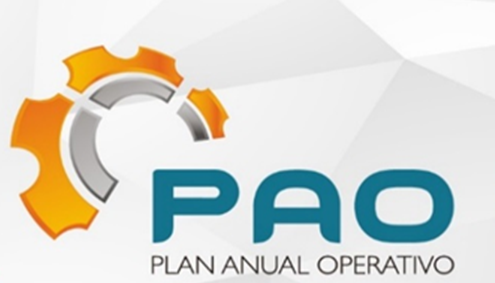 [Speaker Notes: Todas las respuestas a los riesgos que sean de “prevenir” y “transferir” deberán ser incorporadas a través del Sistema del Plan Estratégico Institucional (PEI) e incluidas en el Sistema del Plan Anual Operativo (PAO); ya que estas acciones son de índole proactivo, con el fin de evitar que el riesgo se manifieste]
Sistema específico de valoración del riesgo (sevri)
Definir la estrategia para administrar los riesgos, según el grado de prioridad asignado, con el fin de minimizar la ocurrencia de efectos adversos para el cumplimiento de los objetivos.
Estrategias
Transferir
Buscan evitar que el riesgo se manifieste, para ello se ataca la fuente (causa) 

Traslado parcial de la responsabilidad por la respuesta al riesgo y su impacto, a un tercero.

No elimina la responsabilidad del despacho sobre su administración, sino debe dar seguimiento a las gestiones realizadas
Fases para la gestión de riesgos
Dar seguimiento a las gestiones realizadas.
Se debe…
Implementar medidas alternativas, que permiten controlar en algún grado, la probabilidad de que el riesgo ocurra.
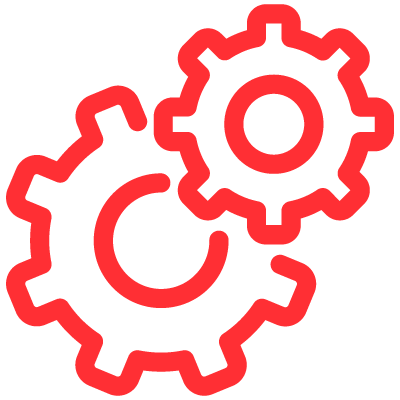 Sistema específico de valoración del riesgo (sevri)
Definir la estrategia para administrar los riesgos, según el grado de prioridad asignado, con el fin de minimizar la ocurrencia de efectos adversos para el cumplimiento de los objetivos.
Estrategias
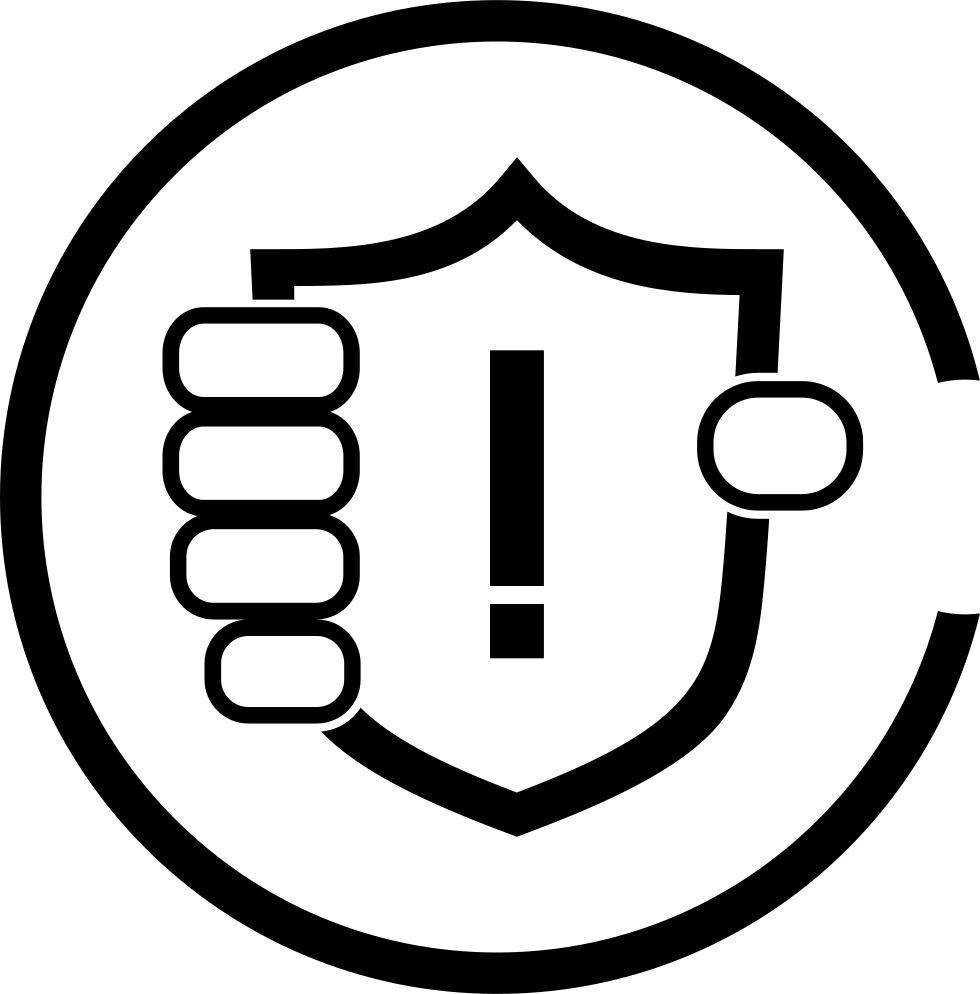 Mitigar
Fases para gestión de riesgos
Acciones que se activan en caso de que un riesgo se haga realidad, con el fin de  minimizar sus consecuencias. 

Van dirigidas a controlar los efectos
Las respuestas  se incorporan en:
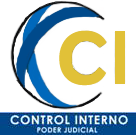 [Speaker Notes: Todas las respuestas a los riesgos que sean de “mitigar” serán incorporadas en el Sistema SEVRI de la Oficina de Control Interno, con el fin de activar estos planes en el caso que se active un riesgo. Por lo tanto, es requerido que las oficinas y despachos judiciales con riesgos estratégicos tengan implementado el Sistema SEVRI y realicen la valoración de los riesgos de todos los objetivos operativos vinculados al PEI asignados en sus PAOs.]
Sistema específico de valoración del riesgo (sevri)
Examina el comportamiento de los riesgos y de las estrategias que se definieron para administrarlos, con el fin de proponer oportunamente los ajustes que se requieran
Revisión
Seguimiento a:
Fases para gestión  de riesgos
SEVRI
Continuo
Administrar riesgos
Objetivos institucionales
[Speaker Notes: Esta fase tiene como objetivo examinar constantemente el comportamiento de los riesgos y de las estrategias que se definieron para administrarlos, con el fin de realizar los ajustes oportunamente. En cuanto a los riesgos estratégicos, se considera necesario que al menos cada tres meses se realice el seguimiento. Entre los principales aspectos a considerar están: 
Fuente: Metodología SEVRI, Oficina de Control Interno del Poder Judicial.]
Sistema específico de valoración del riesgo (sevri)
Debe…
Documentación
Actividad permanente, necesaria para el registro  de la información de los riesgos y las medidas necesarias para la administración que se generan en cada fase.
Establecer registros que incluyan la probabilidad, consecuencia, nivel de riesgo asociado y medidas seleccionadas para su administración. 
En cuanto a las medidas para la administración de riesgos deberá documentarse como mínimo su descripción, sus resultados esperados en tiempo y espacio, los recursos necesarios y responsables para llevarlas a cabo.
Fases para gestión de riesgos
Sistema específico de valoración del riesgo (sevri)
Brindar información a los sujetos interesados, internos y externos, y a la institución en relación con los riesgos institucionales.
Comunicación
Fases para gestión de riesgos
Mediante
Informes periódicos  de seguimiento y resultados.
Mecanismos de consulta a disposición de los sujetos interesados.
Título de diapositiva 29
Sistema de Seguridad
Sistema de valoración de riesgos (sevRi)
Sistema de Autoevaluación
Planes anuales  Institucionales (PAI)
http://sjooijdapl09v.org.poder-judicial.go.cr:8015/Home/Login.aspx
Título de diapositiva 29
Sistema de Seguridad
Proceso de autoevaluación  Institucional (PAI)
Consideraciones generales
Objetivo es:
Revisar el grado de cumplimiento de las normas de Control Interno
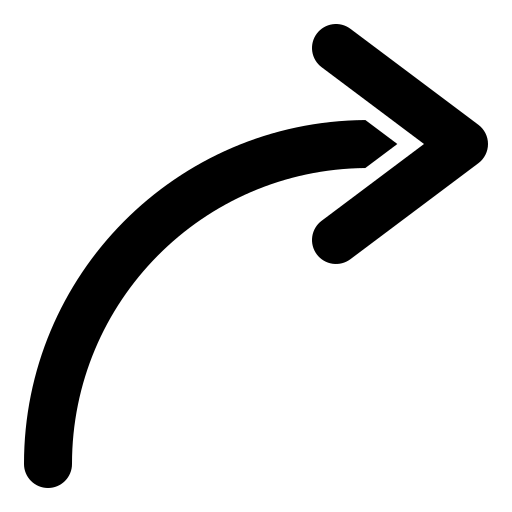 Si se encuentran desviaciones
Diseñan las propuestas de mejora o acciones correctivas
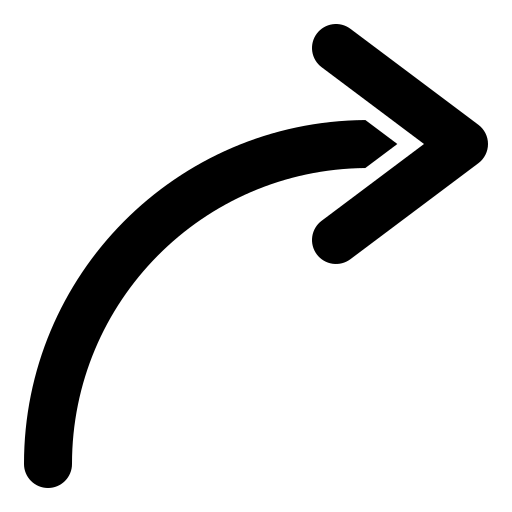 Mejora el  SCI
Identifican insumo para la elaboración del PAO.
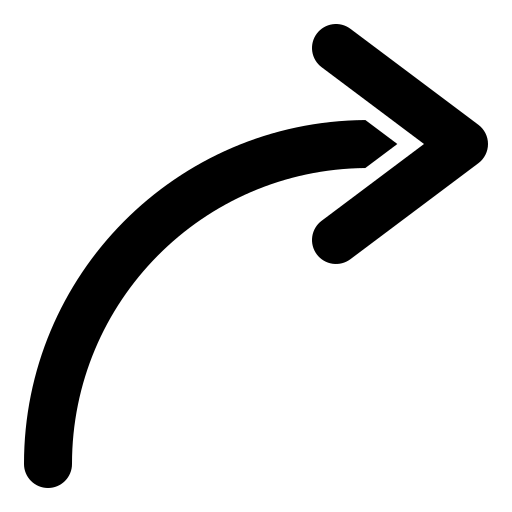 Con lo cual…
[Speaker Notes: En caso de encontrar desviaciones, se diseñan las propuestas de mejora y las acciones correctivas correspondientes, orientadas en fortalecer el Sistema de Control Interno y con ello el logro de los objetivos de la organización (Oficina de Control Interno del Poder Judicial,]
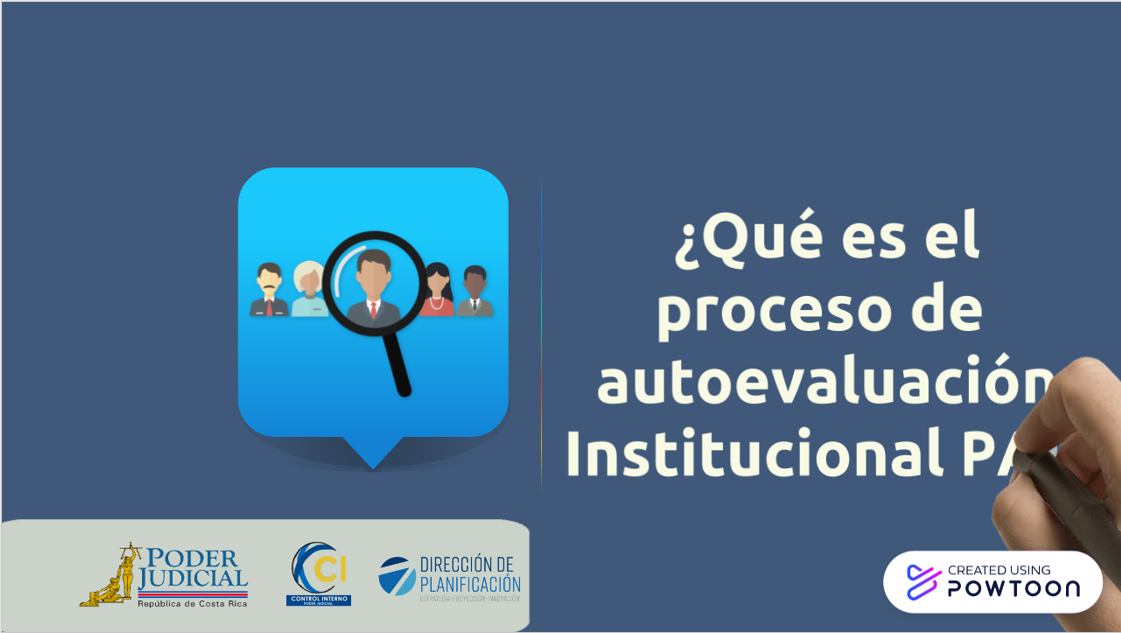 ¿Qué es la autoevalución Institucional PAI?
https://www.powtoon.com/online-presentation/ceL6w3p8MMD/?mode=movie#/
¿Cómo se realiza la  autoevalución
A través del Sistema Informático del Proceso de Autoevaluación Institucional
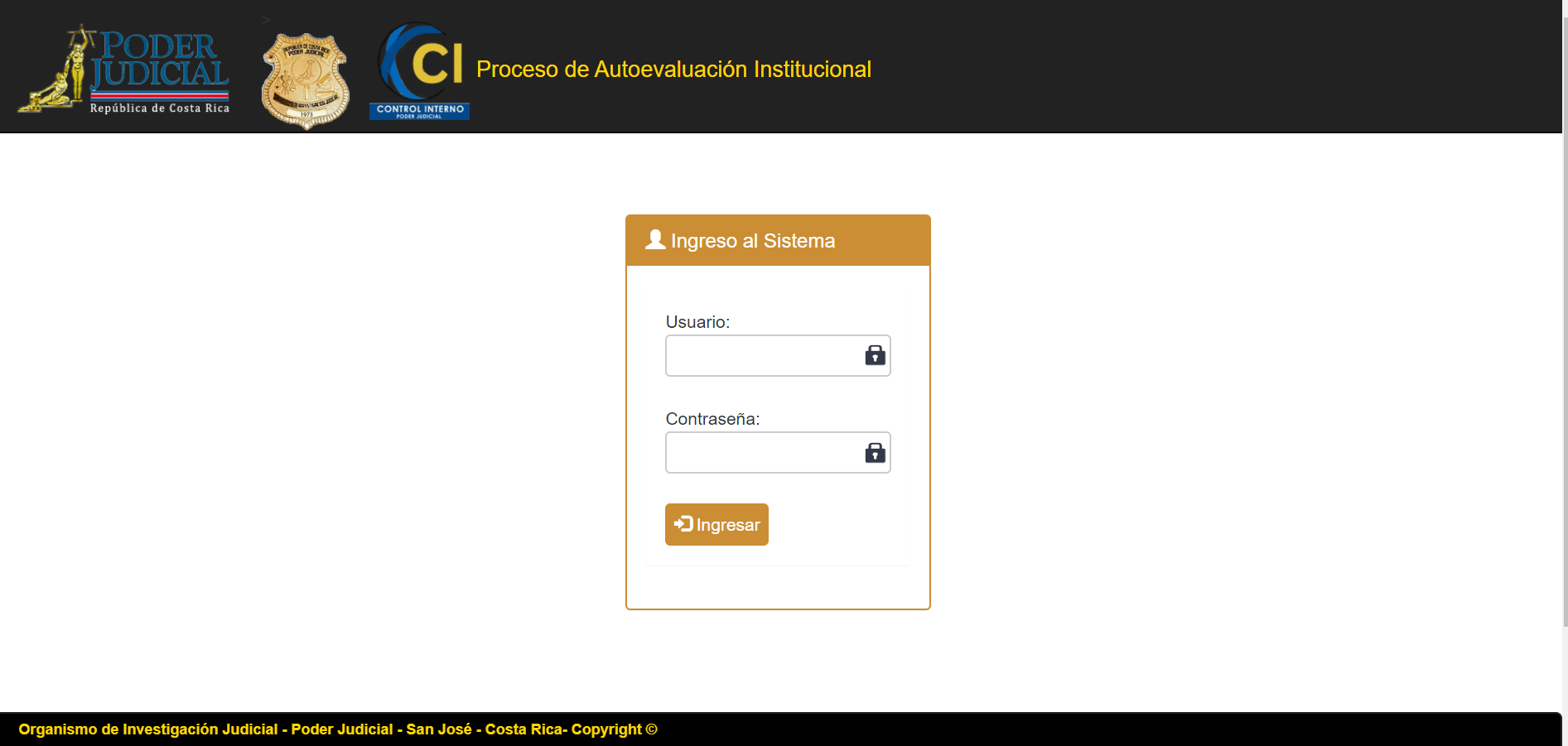 Ajustado al ámbito  al cual pertenece la oficina
Componentes del formulario PAI
Actividades de control
Ambiente de control
Valoración de riesgo
Sistema de información
Seguimiento
Cada pregunta del formulario requiere ser respondida en cuanto a los criterios de evaluación, (siempre, casi siempre, a veces, nunca), si se cumple o no la norma deberá indicarlo las actividades vigentes.
Sistema de autoevaluación PAI
http://sjooijdapl09v:8019/Home/Login.aspx
Título de diapositiva 29
GESTIÓN DE LOS PERMISOS
Sistema de Valoración de Riesgos (SEVRI)
PAI
PERFILES sevri
Administrador
Usuario general
Puede visualizar los SEVRI de todas las oficinas, configurar parámetros generales, ver reportes generales de todas las oficinas
Asignado a las oficinas para completar y formular el SEVRI. Puede ver algunos reportes asociados a su oficina.
Revisión SEVRI
Usuario de avances SEVRI
Ajustar fuera de tiempo
Permite cambiar el SERVI aunque se encuentre fuera del tiempo estipulado
Permite filtrar por el consolidado de varias oficinas
Permite revisar el SEVRI de la oficina
PERFILES pai
Modifica
Administra
Consulta
Administrador: realiza todas las funciones en el sistema
Reportes PAI Administrador:  visualiza reportes de todas las oficinas
Usuario Revisión PAI: únicamente revisa formularios PAI
Usuario de revisión y seguimiento: Permite ingresar al sistema solo como un usuario de revisión Seguimiento PAI, no puede hacer nada más que revisar los Seguimientos PAI's
Usuario general formular:  complete el formulario de una oficina
Reapertura PAI: Se habilita por un periodo para que  se modifique el formulario PAI.
Usuario general seguimiento: Ingresa y contesta el Seguimiento PAI para una oficina
Reapertura seguimiento: se habilita por un periodo para que  modificar el  formulario de Seguimiento PAI.
Reportes PAI: Visualiza reportes de la Oficina que se le asignó.
Fechas relevantes
Noviembre – Diciembre 2020: 
- SEVRI 2021
- Autoevaluación 2021
Muchas gracias
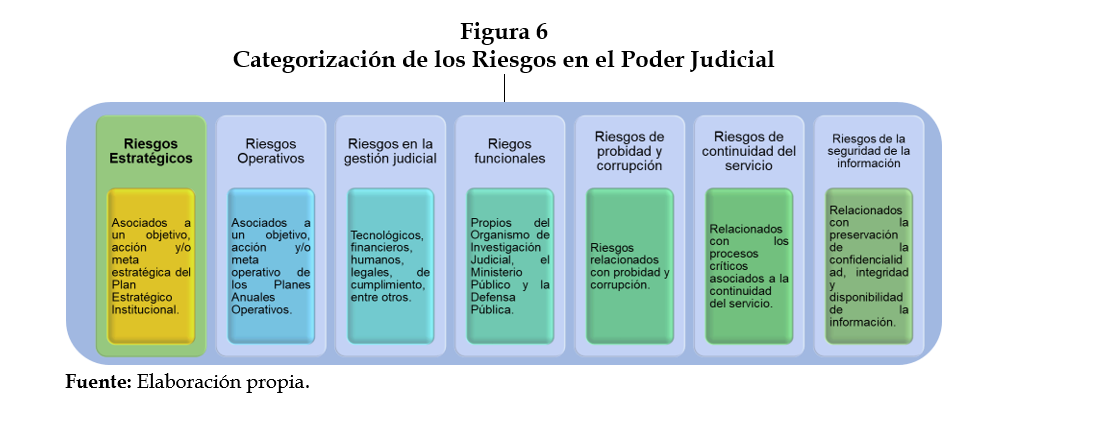 Fuente: Oficio 1183-PLA-PE-2020